Preventivní ZL
MDDr. Denisa Kavříková
MU- asistent
FNUSA- oddělení konzervační ZL

Prof. MUDr. Martina Kukletová, CSc.
Dětské zubní lékařství
1
Doporučená literatura
Prevence ve Stomatologii, KILIAN a kol. 
https://ulozto.cz/file/vWSVTAqP/preventivni-zl-kilian-pdf

Kariologie, Minčík 

https://uloz.to/file/M5QalDBwSTv9/kariologie-mincik-a-spol-pdf
2
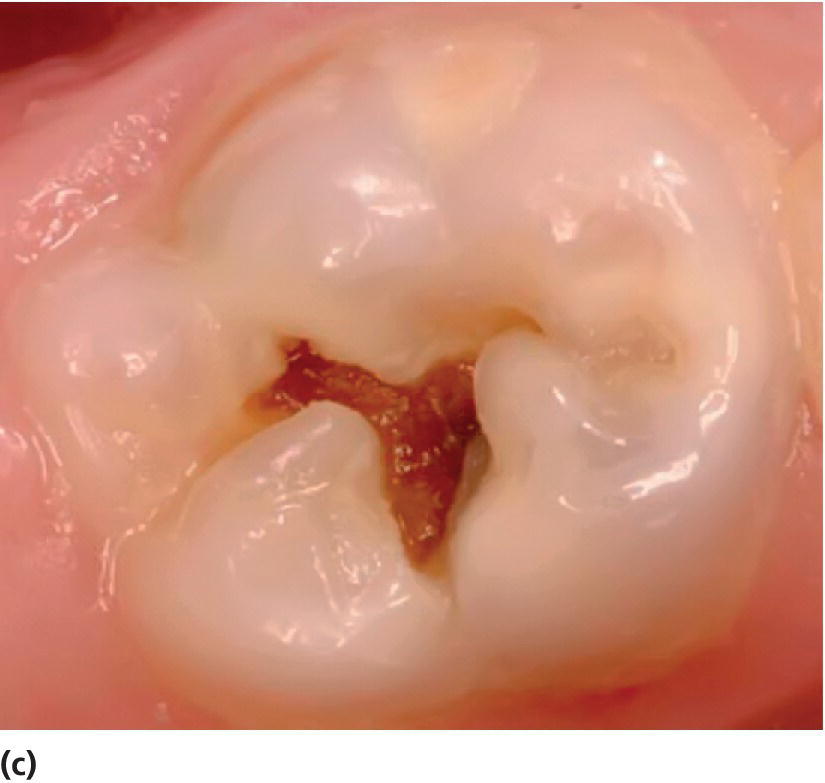 Zubní kaz je lokalizovaný patologický proces mikrobiálního původu postihující tvrdé zubní tkáně
Je to dynamický proces, střídá se období demineralizace a remineralizace
Zubní kaz
3
Rozdělení kazů
dle času - akutní
                - chronický

dle vztahu k pulpě - car. superficialis
                              - car. media
                              - car. pulpae proxima
                              - car. ad pulpam penetrans
        
dle topografického hlediska - kaz krčku
                                            - kaz kořene
                                            - korunky
4
dle postižených TZT - skloviny
                                 - dentinu
                                 - cementu
                                 - kombinované formy
dle šíření - kaz penetrující
                 - kaz podminující

dle klinického pohledu  - kaz primární 
                                      - kaz sekundární
                                      - kaz recidivující
5
Podle toho, na jakých plochách zubů vzniká dle Blacka
 - I. tř kaz v rýhách a jamkách
 molárů a premolárů 

 - II. tř kaz na aproximálních plochách zubů molárů a premolárů

 - III. tř kaz na aprox. plochách řezáků a špičáků bez zasažení incize
 
- IV. tř kaz na aprox. plochách řezáků a špičáku se ztrátou části nebo celé incize
6
- V. tř. kaz v cervikální třetině korunky




- Kaz kořene  
- Zvláštní formy kazu - profesionální
                                (chemici, cukráři…)
                                - kaz po ozáření
                                 ozáření v oblasti hlavy       
                                 např. pro karcinom
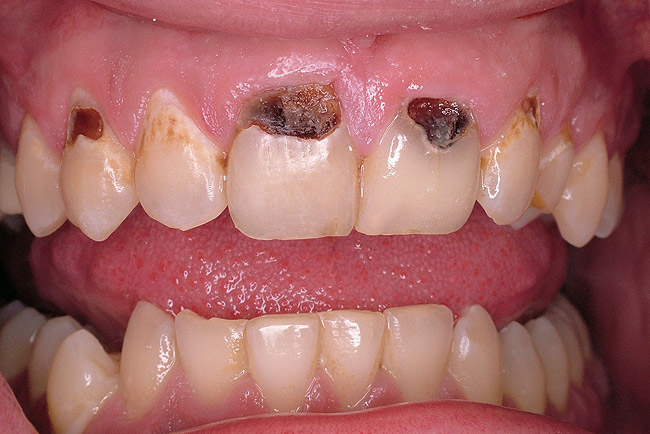 7
Historie zubního kazu
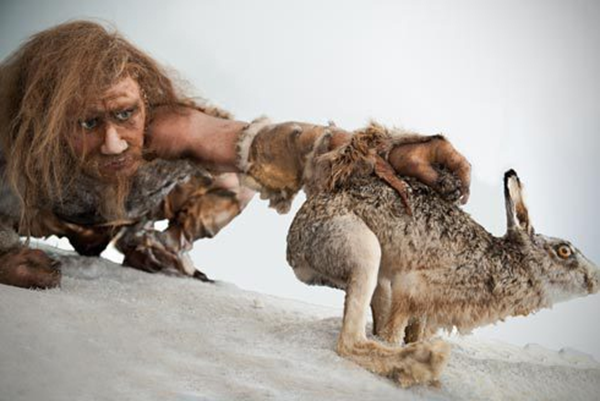 preandrtálské období ZK 
   rarita  
nárůst v době bronzové,
   železné i ve starověkém Řecku i Římě
ve středověku výskyt cca 25%
19. století explozivní rozšíření změnou stravování - výskyt 50-100%
v 70. letech minulého století redukce ZK v zemích, kde zavedli fluoridaci
nová tendence - kořenový kaz
8
[Speaker Notes: Nejdříve strava maso, bobule-nízce kariogenní, poté dochází ke zpracovávání mouky, počínají se dovážet brambory a také se do Evropy dostává čokoláda]
Teorie vzniku zubního kazu 1) chemicko parazitární a parazitární
Millerova chemicko-parazitární teorie 1889




Jeho teorie je založená na:
studiu mikroflóry DÚ
chemických a fermentativních pochodech v DÚ
studiu histologie TZT
pokus s umělým vyvoláním kazu in vitro
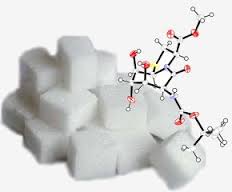 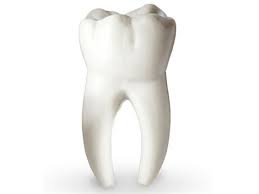 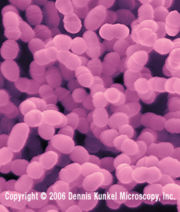 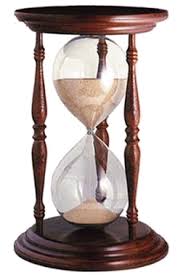 9
[Speaker Notes: TZT=tvrdé zubní tkáně]
připisoval kariogenní vlastnosti kokům, tyčinkám, vláknům
metabolismem sacharidů ze stravy těmito organismy vznikají kyseliny, které působí odvápnění TZT
do odvápněných míst pronikají proteolytické mikroorganismy a působí rozpad organických substancí
domníval se, že predisponující faktorem je i habituálně nečisté místo
připouštěl i celkové příčiny jako těhotenství, dědičnost, choroby ovlivňující sekreci slin a pH slin
10
[Speaker Notes: Habituálně nečisté místo je místo, kde se retinuje plak a je špatně přístupné jak čištění, tak samoočištovacím mechanismům –jamky, rýhy, mezizubní prostory…]
Sound enamel
SalivaFluorideModified dietPlaque control
PlaqueFermentable carbohydrate
Carious enamel
A diagrammatic representation of caries as an alternating process of destruction and repair. Sound enamel will become carious in time if plaque bacteria are given the substrate they need to produce acid. However, saliva is a remineralizing fluid and the arrows can be turned around towards sound enamel by use of fluoride, by modifying, and by attempting to remove plaque.
11
[Speaker Notes: Znázornění dynamického procesu, jak se ze zdravé skloviny vlivem bakterií, které dostanou substrát (sacharidy) a produkují kyseliny, stává sklovina kariézní, ale pokud dojde ke změně stravy, odstranění bakterií a slina přivede fluoridy, tak dojde opět ke změně na zdravou sklovinu]
surfaceenamel
plaque
saliva
subsurfaceenamel
A = organic acidM = mineral
A
M
DEMINERA-LIZATION
HA
    FA
       DPD
A
M
HA = hydroxyapatiteFA = fluorapatiteDPD = dicalciumphosphate dihydrate
Model for subsurface demineralization according to MorenoZahradnik
12
[Speaker Notes: Znázornění demineralizace, kdy kyseliny pronikají do skloviny a minerály zase ze skloviny]
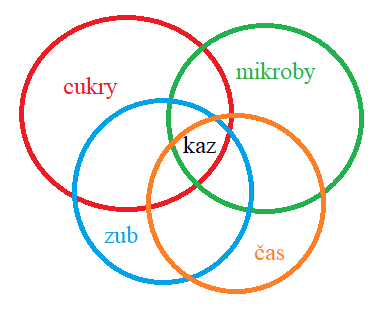 13
[Speaker Notes: čas= frekvence příjmu sacharidů]
„Social class“
Saliva
(flow rate)
Education
Income
Microbial
deposit
pH
Tooth
Fluoride

Diet
composition
frequency

Microbial
species
Buffer 
capacity

Sugar
clearance
rate
Time
Microbial
deposit
pH
Tooth
Behavior
Knowledge
Saliva
(composition)
Attitudes
A schematic illustration of the relationship between the etiological factor-dental plaque-and determinants and confounders in dental caries.
14
[Speaker Notes: Zubní kaz ovlivňují kromě vnitřních faktorů též faktory vnější jako: příjem, znalosti, vzdělání, sociální zařazení, přístup a chování]
0
3
Léze zasahuje do zevního pláště dentinu
Zdravá sklovina
1
4
Léze do ½ skloviny
Léze zasahuje do vnitřního pláště dentinu
Znázornění rozsahu kariézní léze na Bite-wing rentgenovém snímku
2
Léze zasahuje na dentino-sklovinou hranici,kterou nekřekračuje
15
critical pH
Stefaneova křivka
16
[Speaker Notes: Po 10 minutách od jídla klesá pH pod kritické 5,5. Za hodinu opět návrat, v této době není dobré čištění zubů.]
Stavba a složení skloviny
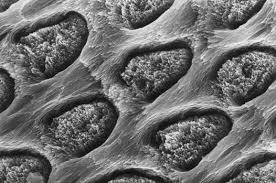 Základní stavební jednotka=prizma 
90% minerální látky : hydroxiapatit Ca10(PO4)6(OH)2
  10% voda, proteiny,            
   lipidy
Mezi prizmaty difúzní kanálky
17
18
a
b
c
d

enamel
Diagrammatic representation of the early smooth-surface carious lesion, showing the four zones: the intact surface layer (d), the body of the lesion (c), the dark zone (b) and the translucent zone (a).
Surface layer - intact superficial layer 20-100μm as the caries is progressing - this intact layer is lost
The body of the lesion - mineral content is reduced by 24%, bacteria are present
The dark zone - dark apperance - tiny demineralization, spaces or poresThe mineral content - reduced by 4%
The translucent zone - the earliest change in enamel at the front of the advancing lesionStructureless-mineral content reduced by 1,2%
19
[Speaker Notes: Kaz skloviny]
Mikromorfologie kazu skloviny
Translucentní zóna

nejhlouběji, v kontaktu se zdravou sklovinou
cca u 50% lézí
póry 1% objemu, což je 10x  než u zdravé skloviny
20
2) Tmavá zóna

na řezu tato vrstva nepropouští světlo 
objem pórů 2-4%
obsah vzduchu v pórech způsobuje nepropustnost a opákní vzhled
zde dochází k částečné remineralizaci kazu – u stagnujících kazů nápadně široká
21
3) Tělo léze

nejsilnější
pórovitost 5-50%
značná demineralizace (demineralizované mikrovrstvy se střídají s remineralizovanými)
možná přítomnost bakterií
22
4) Povrchová zóna
Odděluje tělo léze od pelikuly a plaku
Ztráta minerálů zde pod 5%
Navenek intaktní kromě mikrokanálků, přes které pronikají de- a remineralizační procesy
Vápenaté a fosfátové ionty sem pronikají jak ze sliny a pelikuly, tak z těla léze
Naruší se po průniku kazu do dentinu
   kavitaci
23
24
[Speaker Notes: Zárodek zubu- Fluoridy přichází z tkáňového moku. Fluoridy se dostávají přes ameloblasty do skloviny]
25
[Speaker Notes: Fluoridace místní (pasty, gely, laky…) a celková (fluoridové tablety, voda, fluoridovaná sůl…)]
26
[Speaker Notes: Fluoridy se dostávají do skloviny ze sliny-místní (zevní) fluoridací.]
27
[Speaker Notes: Preeruptivní – celková (vnitřní) fluoridace povrch 500 ppm, fluoridy přichází tkáňovou tekutinou]
28
[Speaker Notes: Posteruptivní- fluoridy ze sliny 900 ppm- proto se celková fluoridace opustila]
29
[Speaker Notes: Záběry z el. mikroskopu- sklovina- prizmata, interprizmatická substance]
30
[Speaker Notes: Tvar prizmat- klíčová dírka, mezi nimi vodu, proteiny, tuky]
31
[Speaker Notes: Hned po mineralizaci obsahuje hydroxyapatit příměs hořčíku, karbonátů-tato skloviny je méně odolná kyselinám]
32
[Speaker Notes: Posteruptivní maturace– hořčík a karbonáty  jsou nahrazeny]
33
[Speaker Notes: Jsou nahrazeny fosfáty a kalciem a vzniká čistý Ca10(PO4)6OH2--hydroxyapatit]
34
[Speaker Notes: Náhrada OH skupiny při fluoridaci a vznik Hydroxyfluorapatitu- odolnější kyselinám]
35
[Speaker Notes: Normálně slina hypersaturovaná ionty=tekutá sklovina]
36
[Speaker Notes: V neutrálním pH - rovnováha mezi sklovinou a slinou]
37
[Speaker Notes: Při porušení rovnováhy- okyselení sliny—se z hypersaturované sliny stává hyposaturovaná slina a dochází k úniku minerálů ze skloviny]
38
[Speaker Notes: CaF2 precipitát zásoba v plaku]
39
[Speaker Notes: Při snížení pH- uvolnění Ca a F]
40
[Speaker Notes: Vpravo jde krásně vidět kuličky CaF2(NaF2) na ošetřené sklovině]
41
[Speaker Notes: Průběh demineralizace- díky kyselinám se povrch skloviny pod plakem rozpouští a ztrácí minerály]
42
43
[Speaker Notes: Výbrus car. léze ve vodě- nejsou viditelné jednotlivé zóny]
Zalitý do Quinolinu
44
[Speaker Notes: Zalitý do Quinolinu, lze již pěkně vidět zóny kazu]
45
[Speaker Notes: Zmenšené krystaly hydroxyapatitu v tělu léze]
46
[Speaker Notes: V kazivé lézy probíhá kontinuálně demineralizace a remineralizace. Krystaly v remineralizačních zónách mají až ěx větší objem než ty u zdravé skloviny-]
White spot lession
Křídově bílá skvrna, díky vysoké koncentraci minerálů v povrchové vrstvě a ztrátě minerálů z těla léze-opákní vzhled
Přítomnost fluoru- sklovina hladká, lesklá –probíhá remineralizace
Nepřítomnost fluoru- sklovina drsná, křídovitě zabarvena- demineralizace
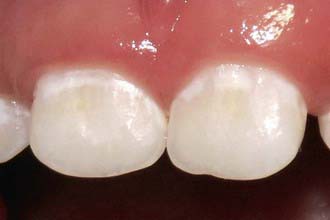 47
48
[Speaker Notes: Pozor na tlak sondy- kavitace]
49
[Speaker Notes: Funkce fluoridů: inhibují demineralizaci a zvyšují remineralizaci, krystal hydroxyfluorapatitu je odolnější na působení kyselin, inhibice růstu a metabolismu kariogenních bakterií]
50
[Speaker Notes: Místní (zevní) fluoridace: nízká koncentrace F, pravidelněji- fluoridace hlouběji]
51
[Speaker Notes: Vysoká koncentrace F- pouze povrch]
Děkuji za pozornost
Prosím, čtěte poznámky pod slidy!

Pokud byste měli jakékoliv dotazy k dané přednášce, studijních materiálech atd, obracejte se, prosím, na mě pro plynulost komunikace ne pře is, ale na denisakavrikova@gmail.com
52